ASIM MOHAMMED ALZIDI151017
iphone6
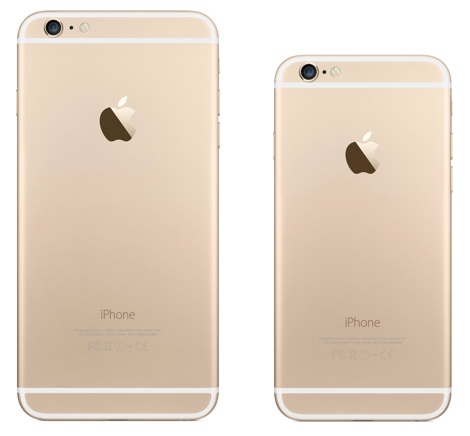 إعلان بيع جهاز
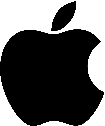 اُنقر هُنا لِتصفّح المحتَوى
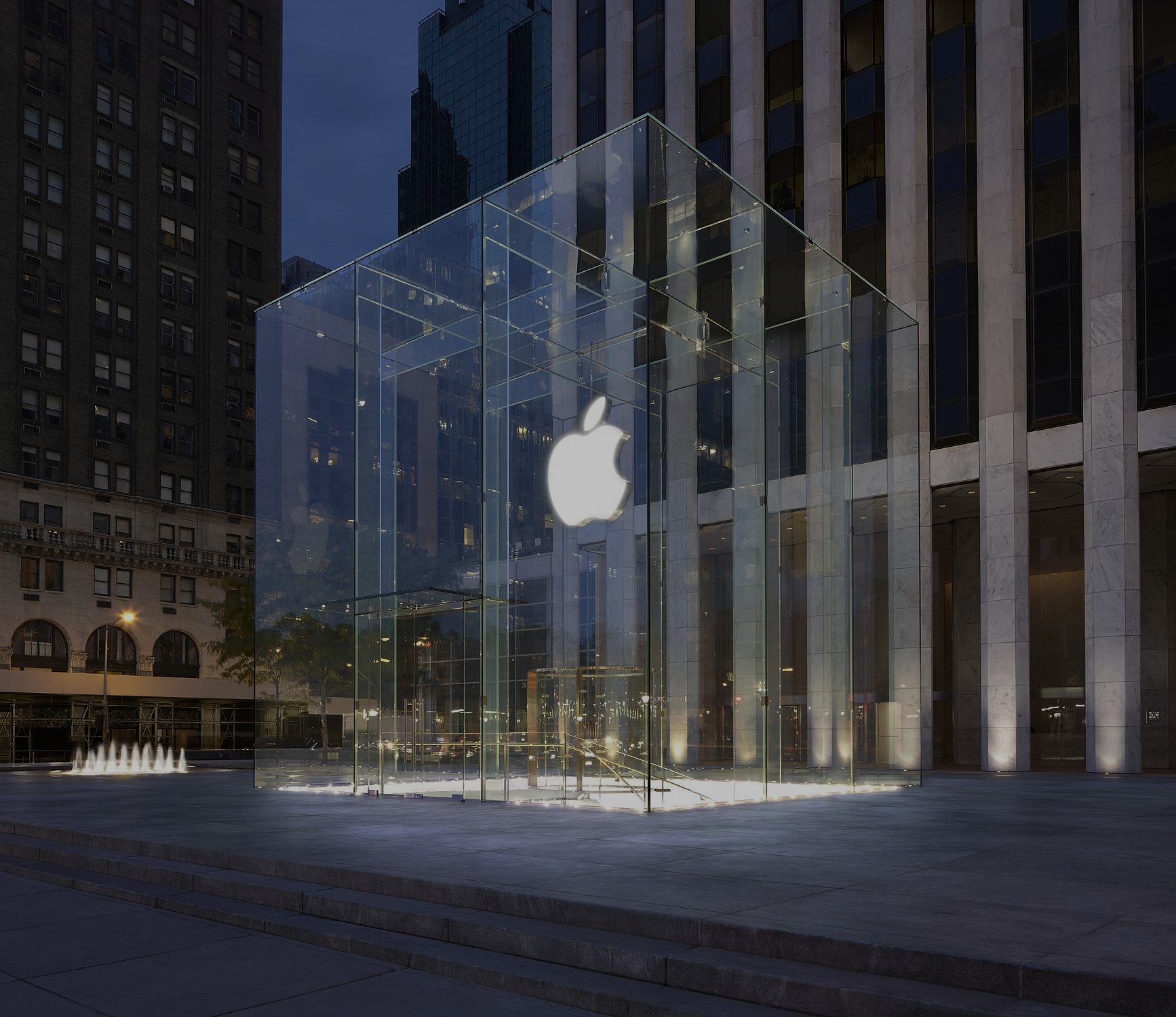 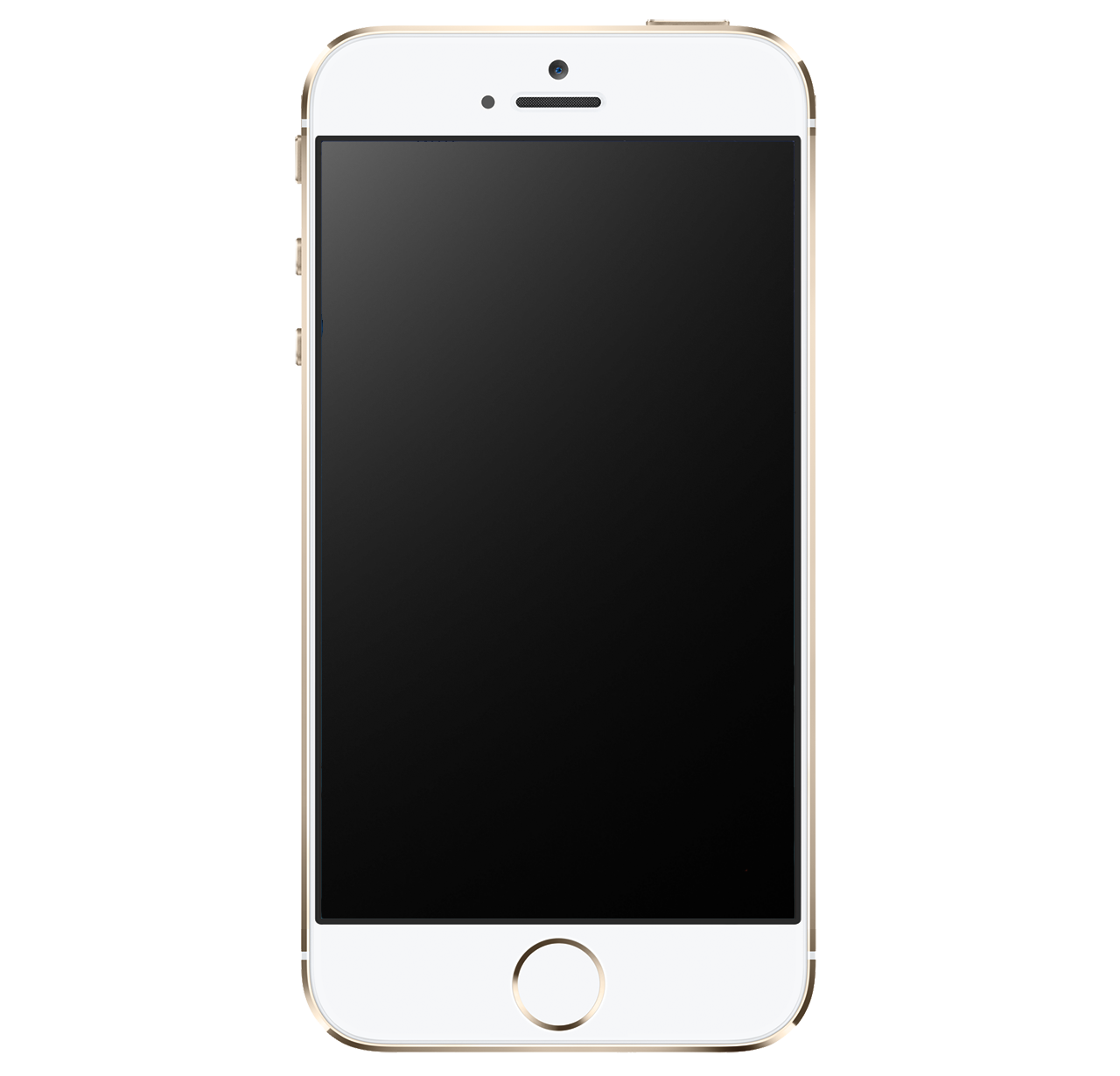 1
معلومة عن الشركة المنتجة للجاهز
2
مواصفات الجهاز
3
صور الجهاز
3
4
سعر الجهاز
4
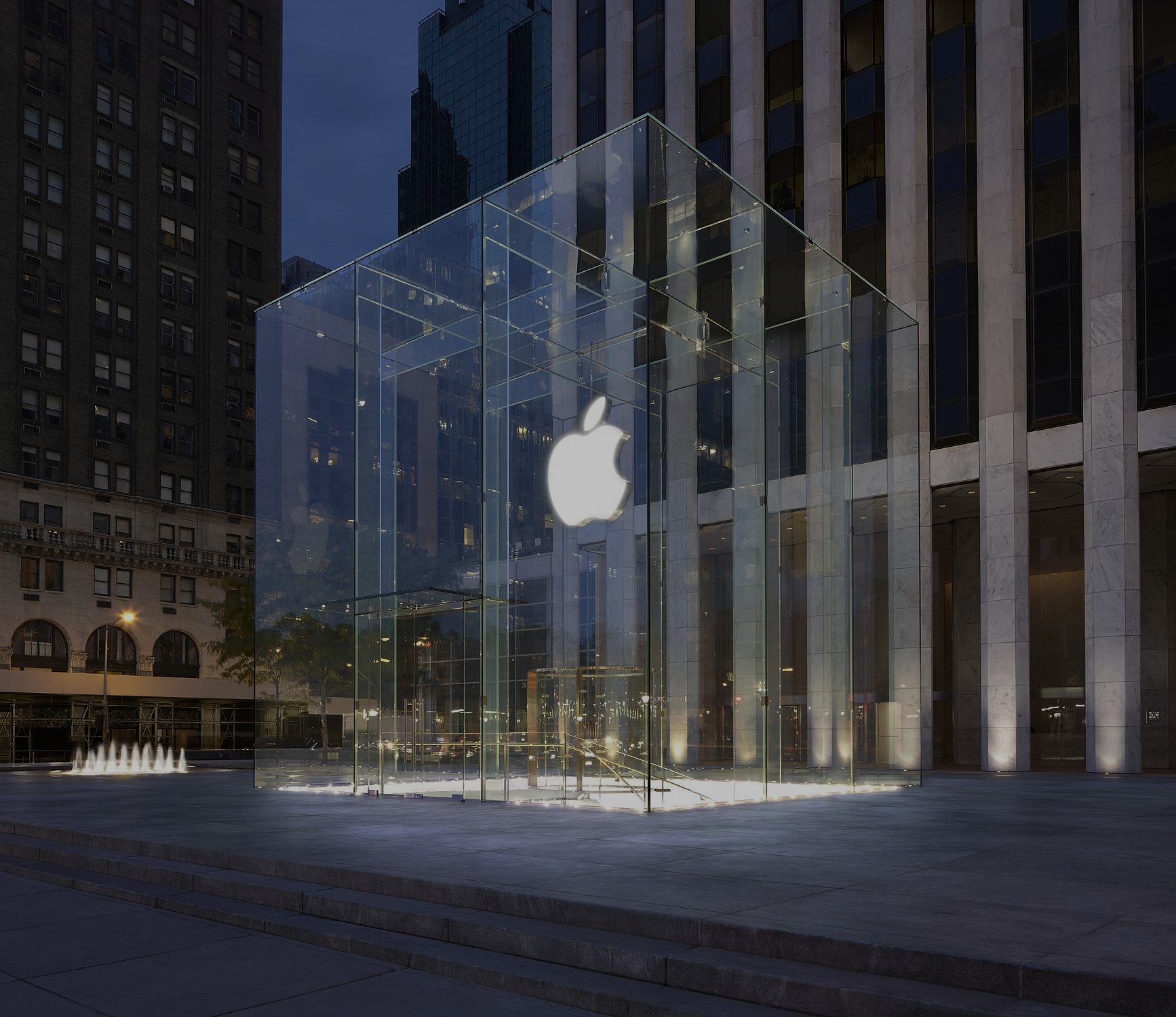 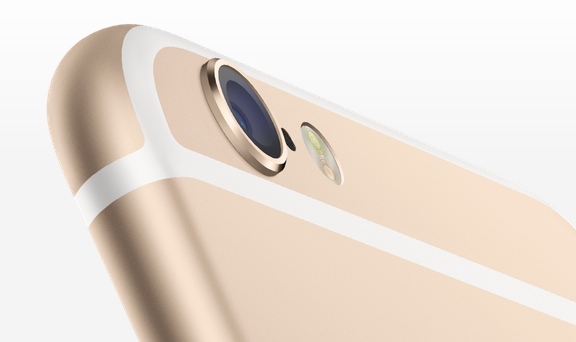 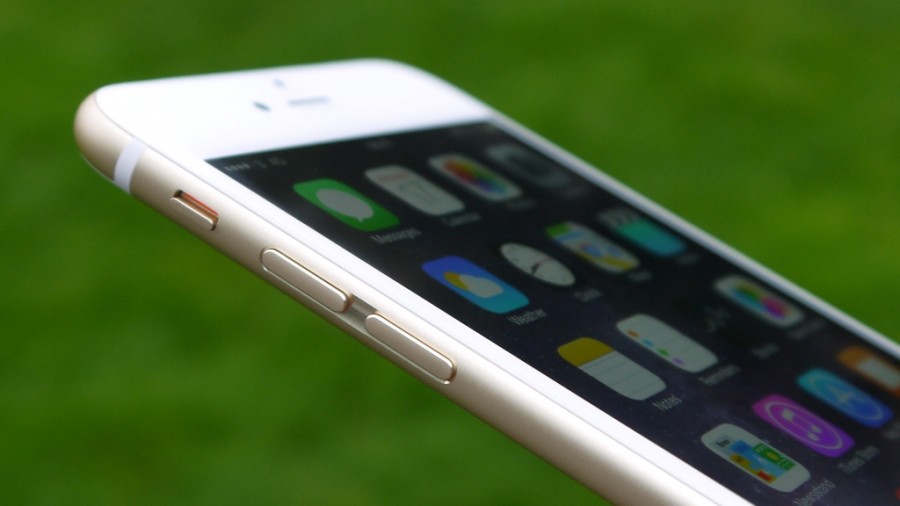 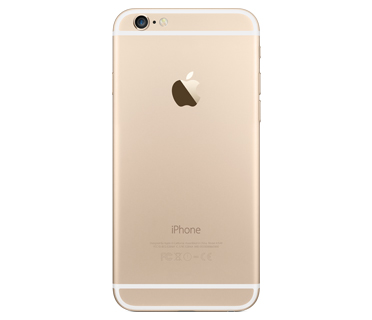 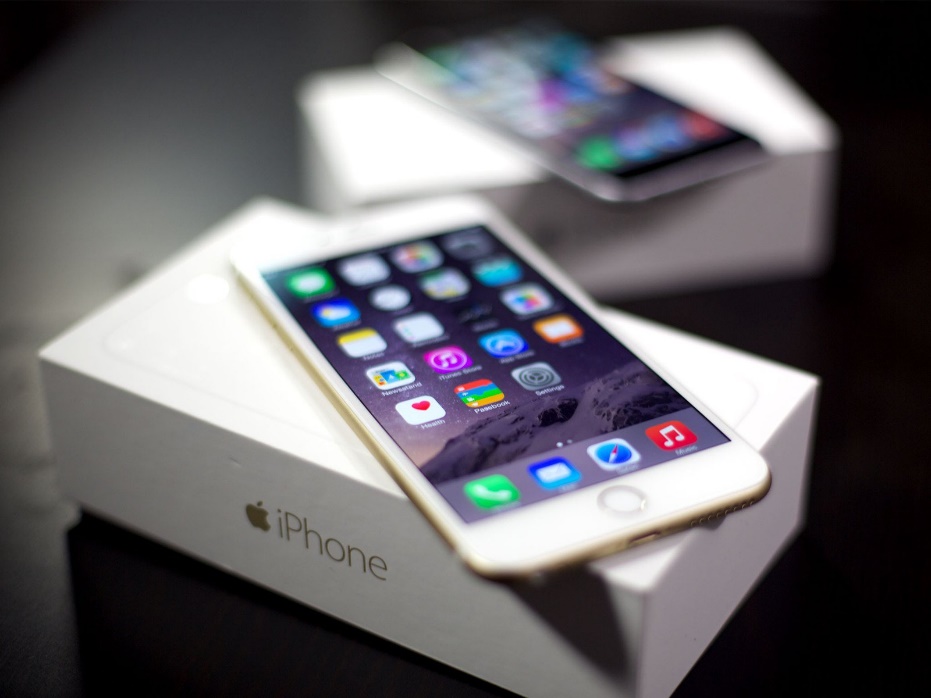 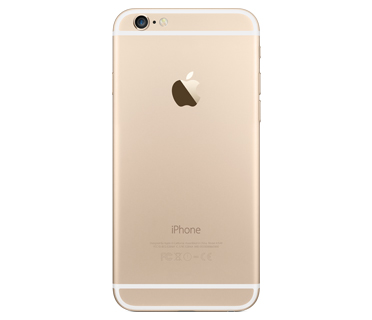 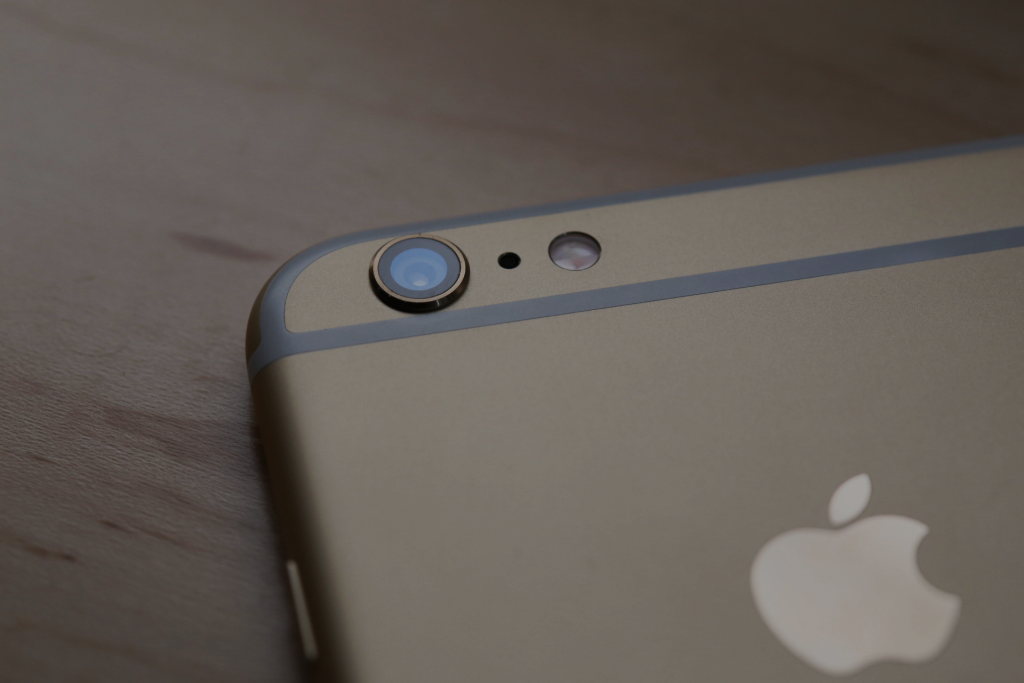 $299
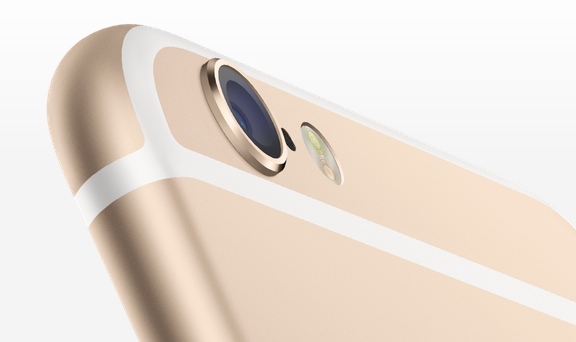 إذا كنت ترغب في اقتناء الجهاز يمكن التواصل معي 
عن طريق البريد الإلكتروني:
a.alzidi1992@Hotmail.com